الأرقام القياسية
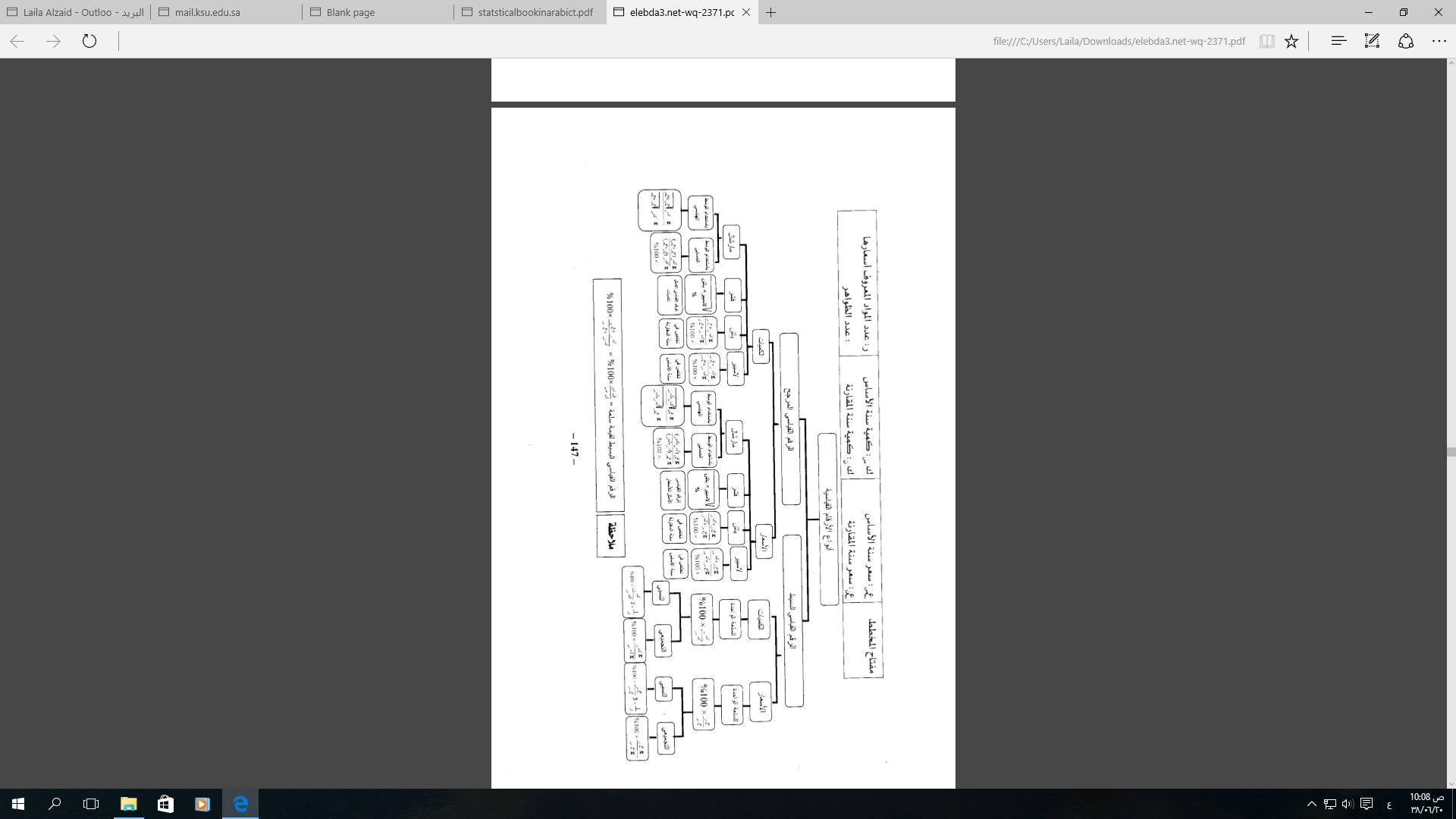 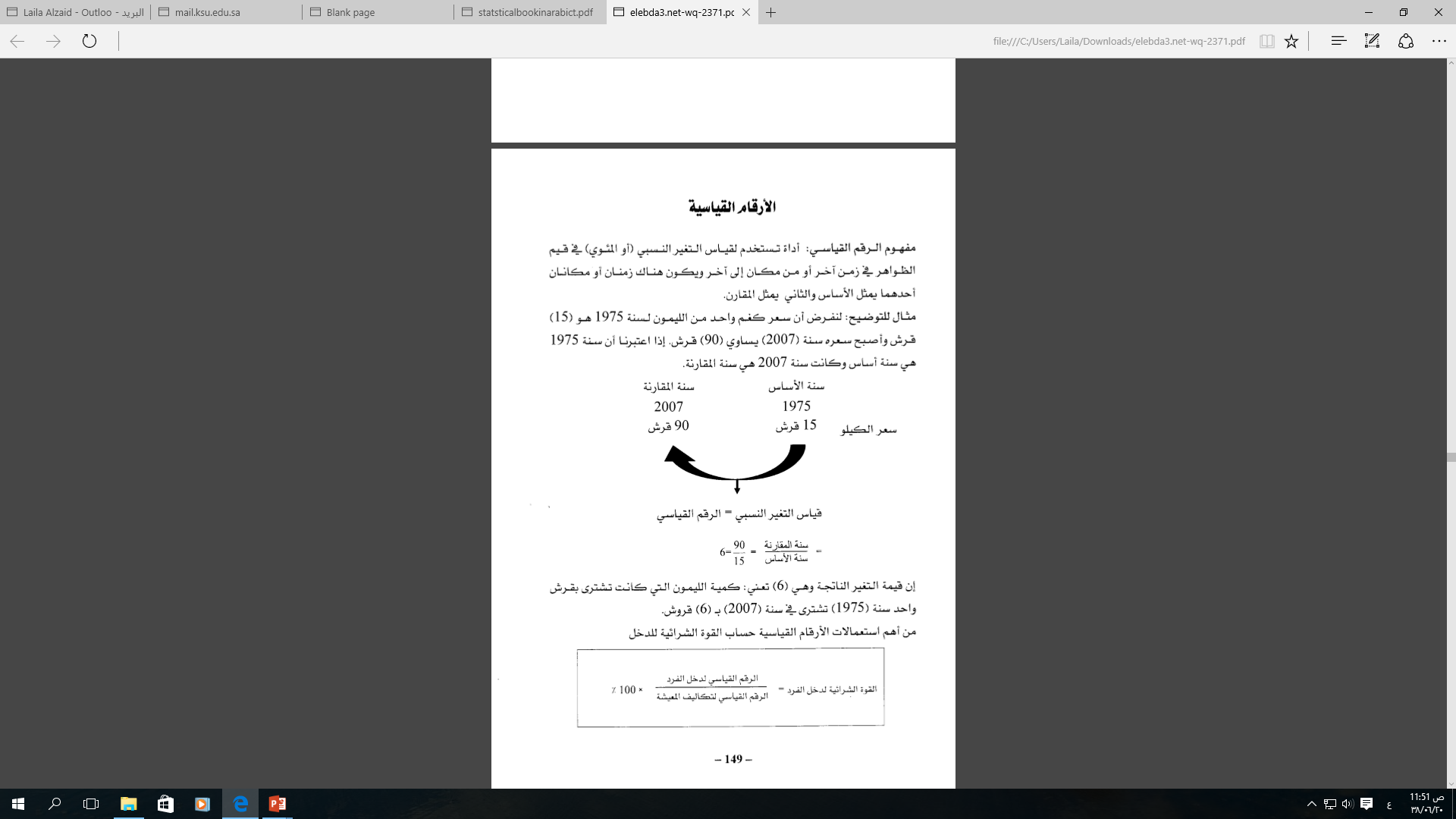 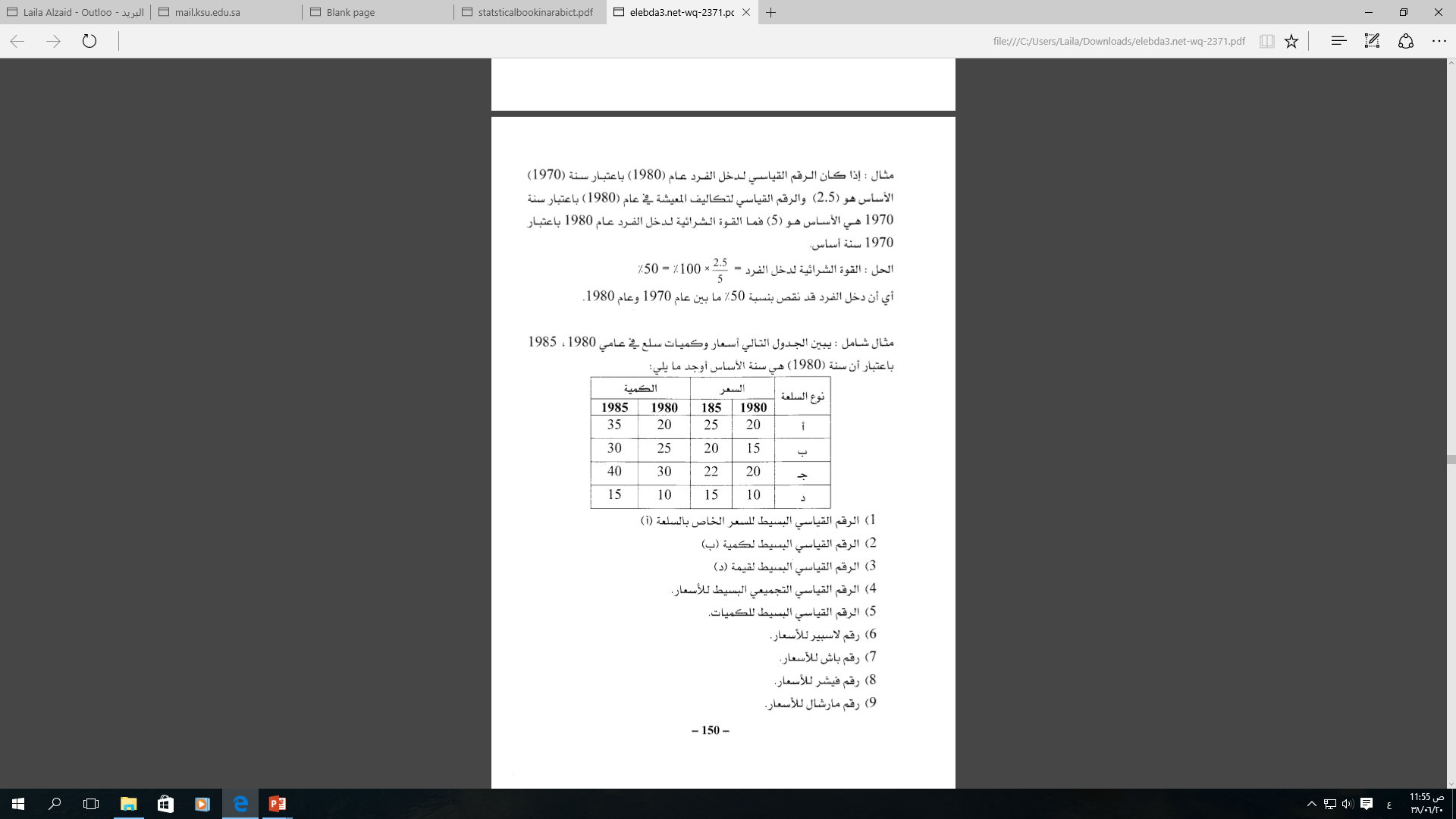 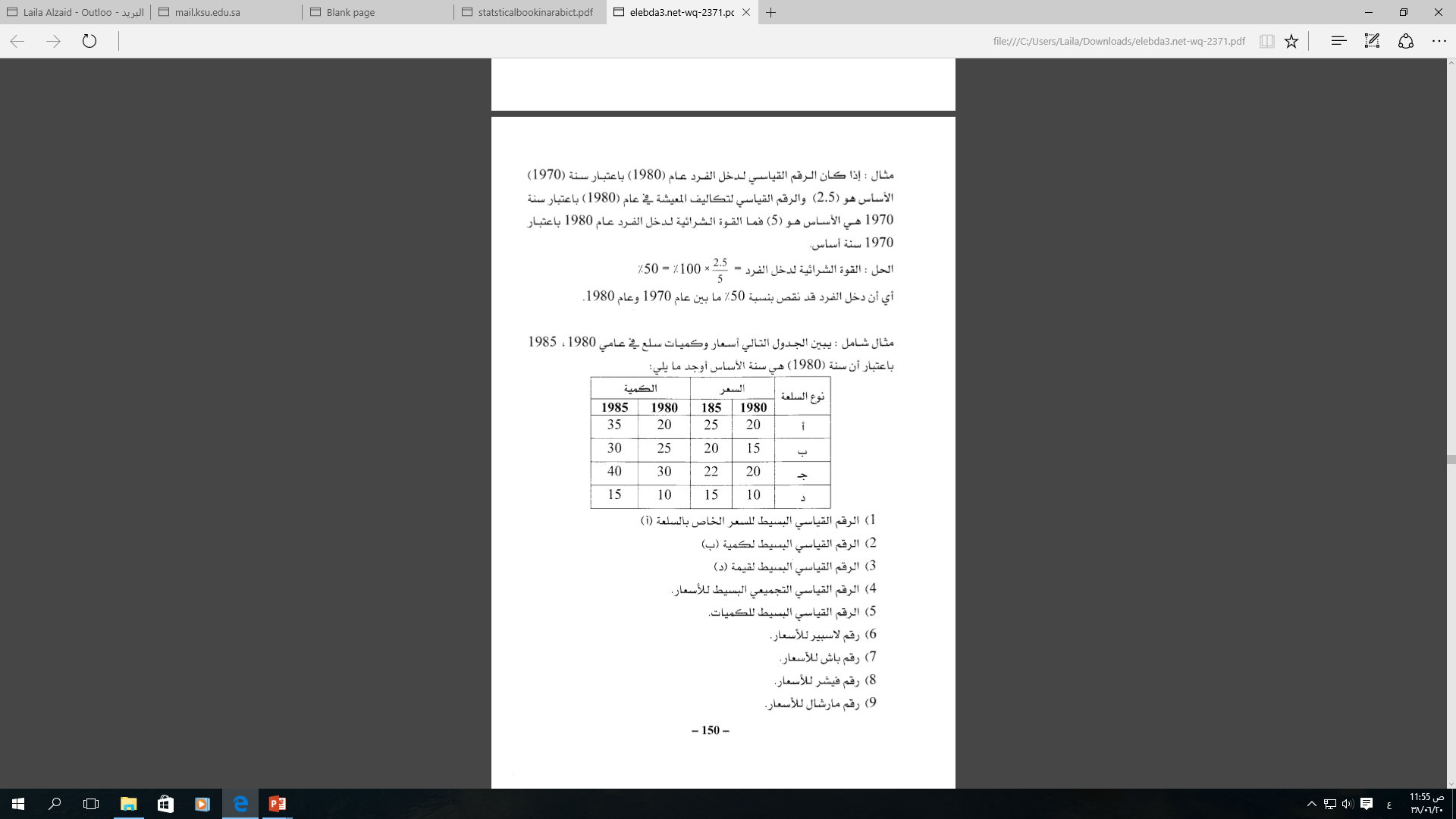 6
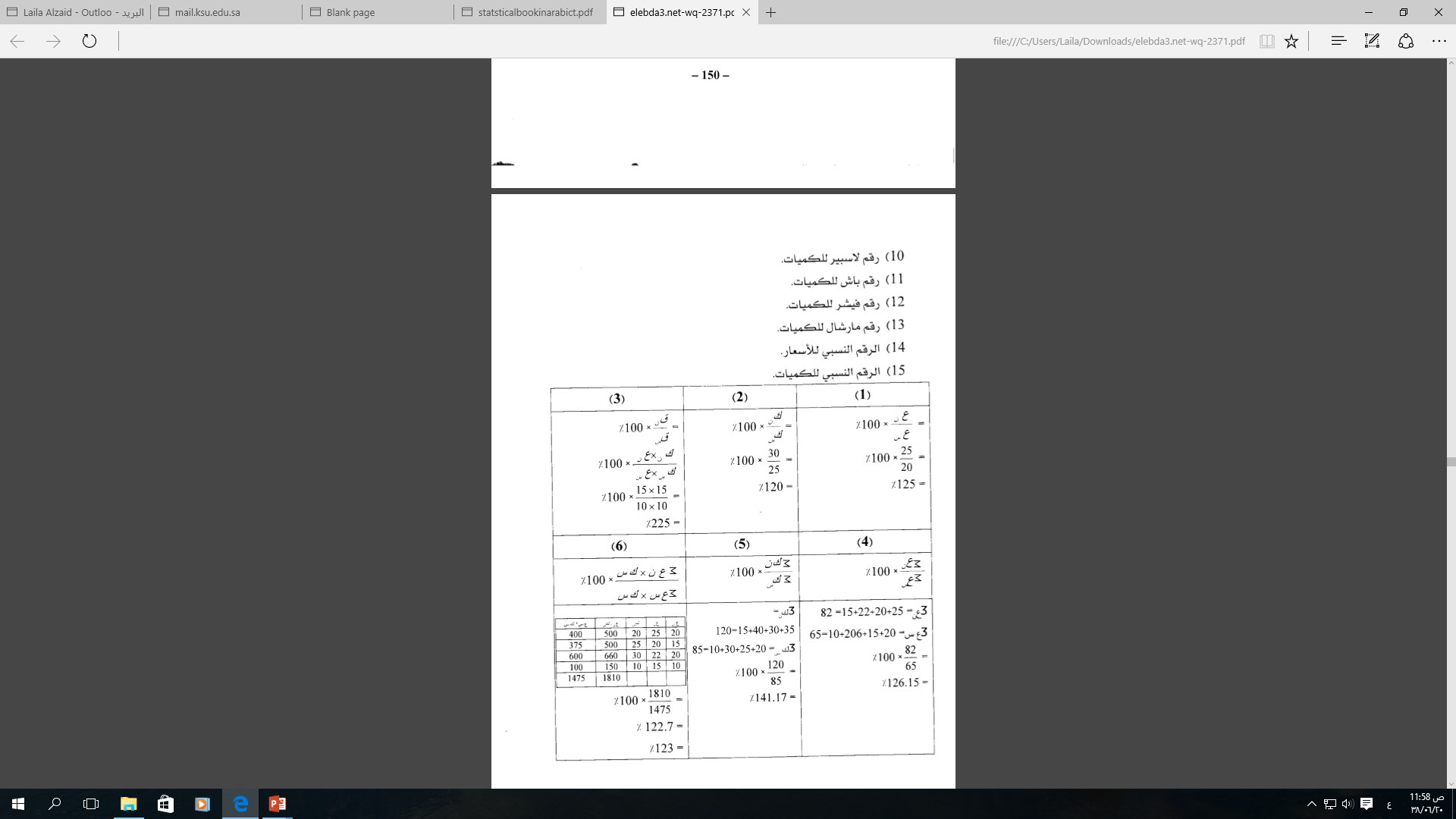 7
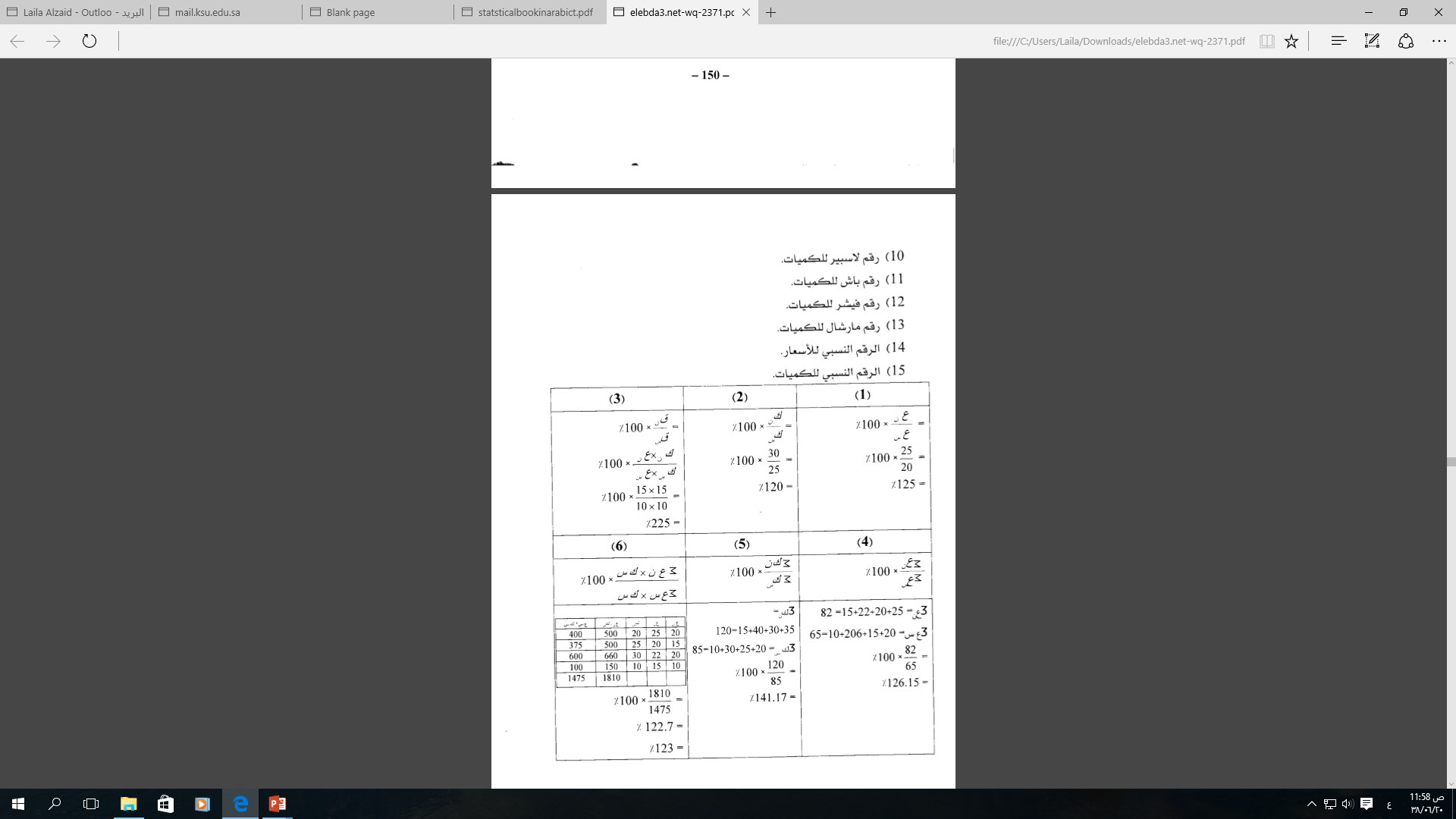 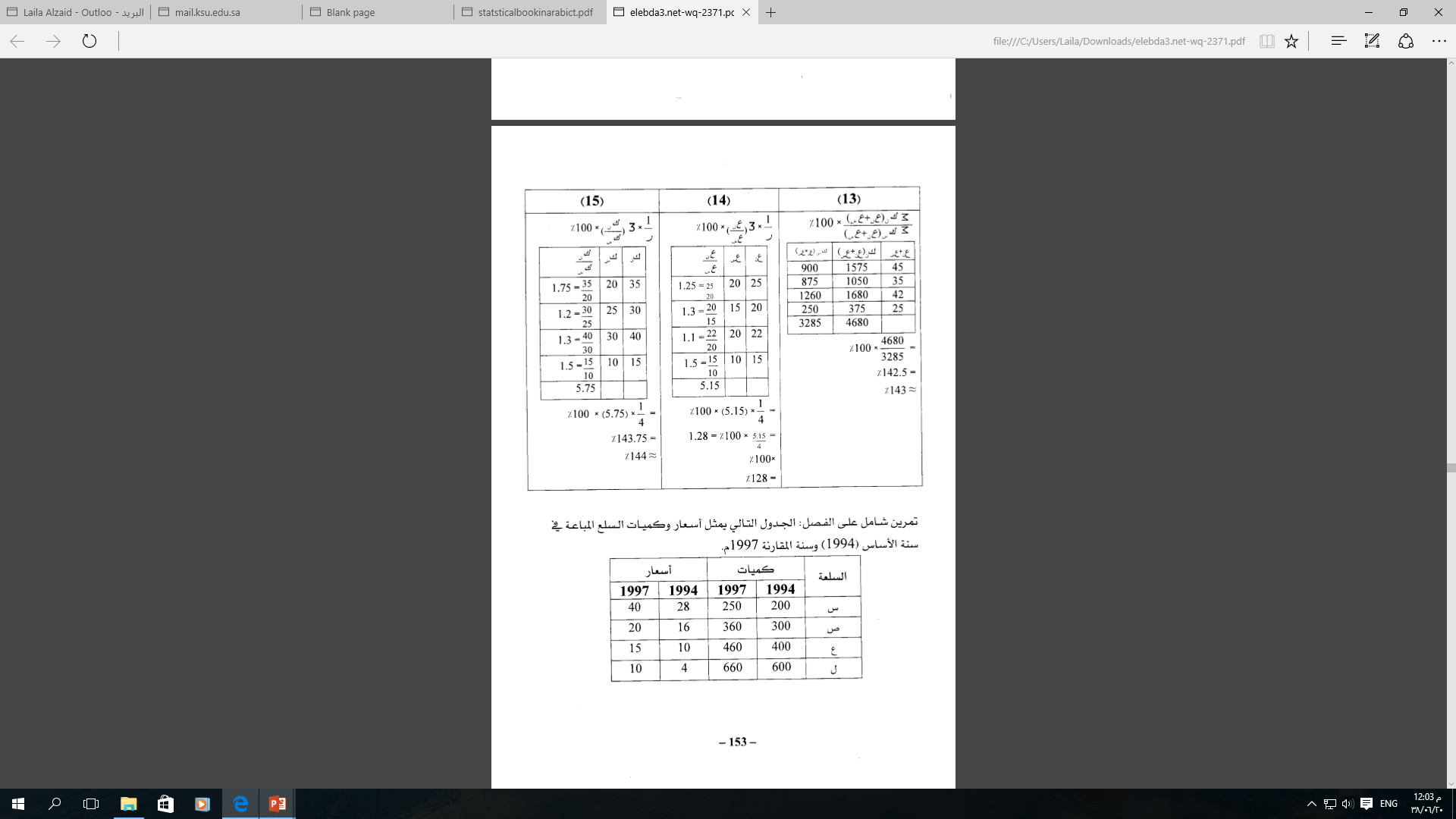 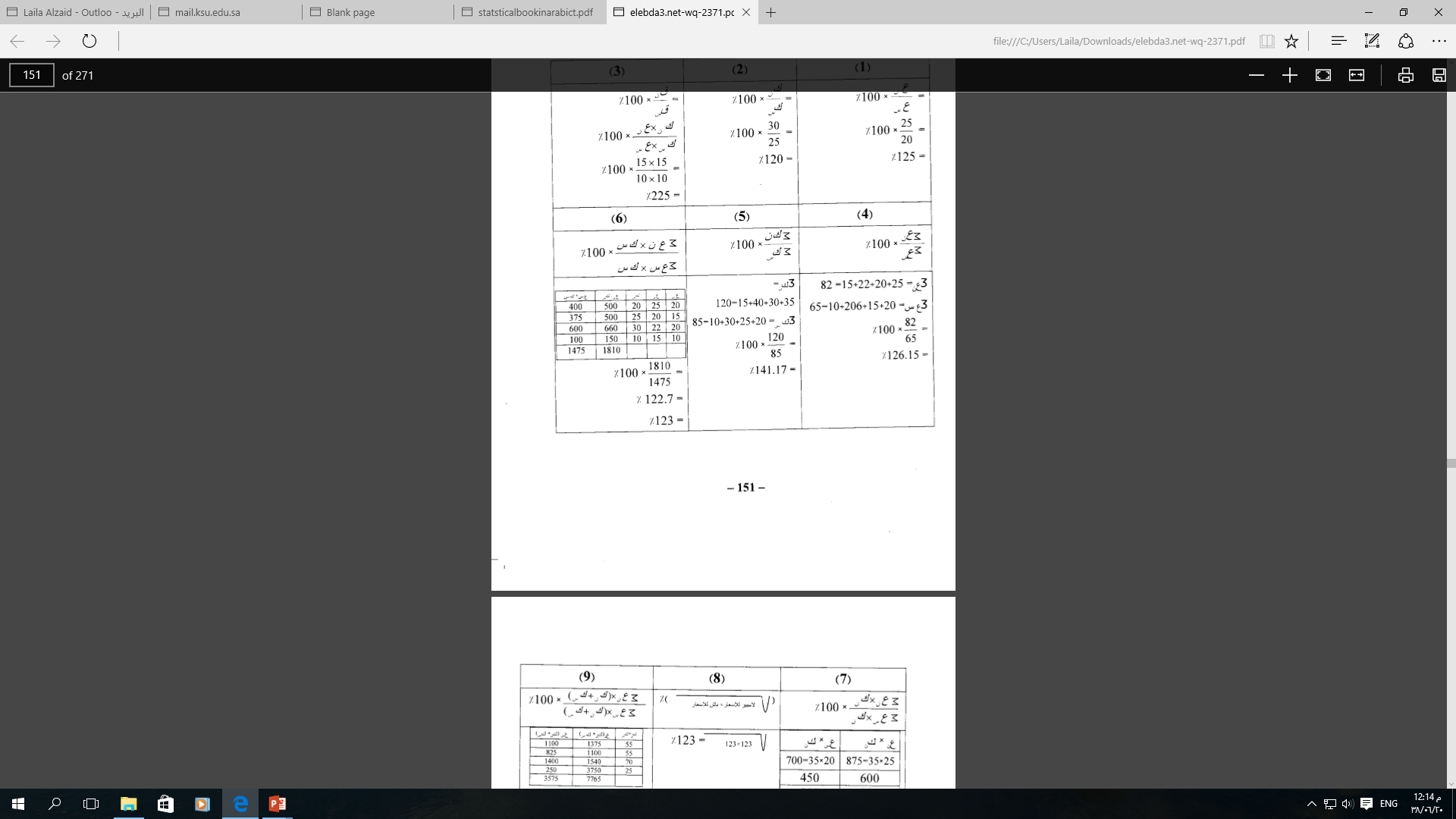 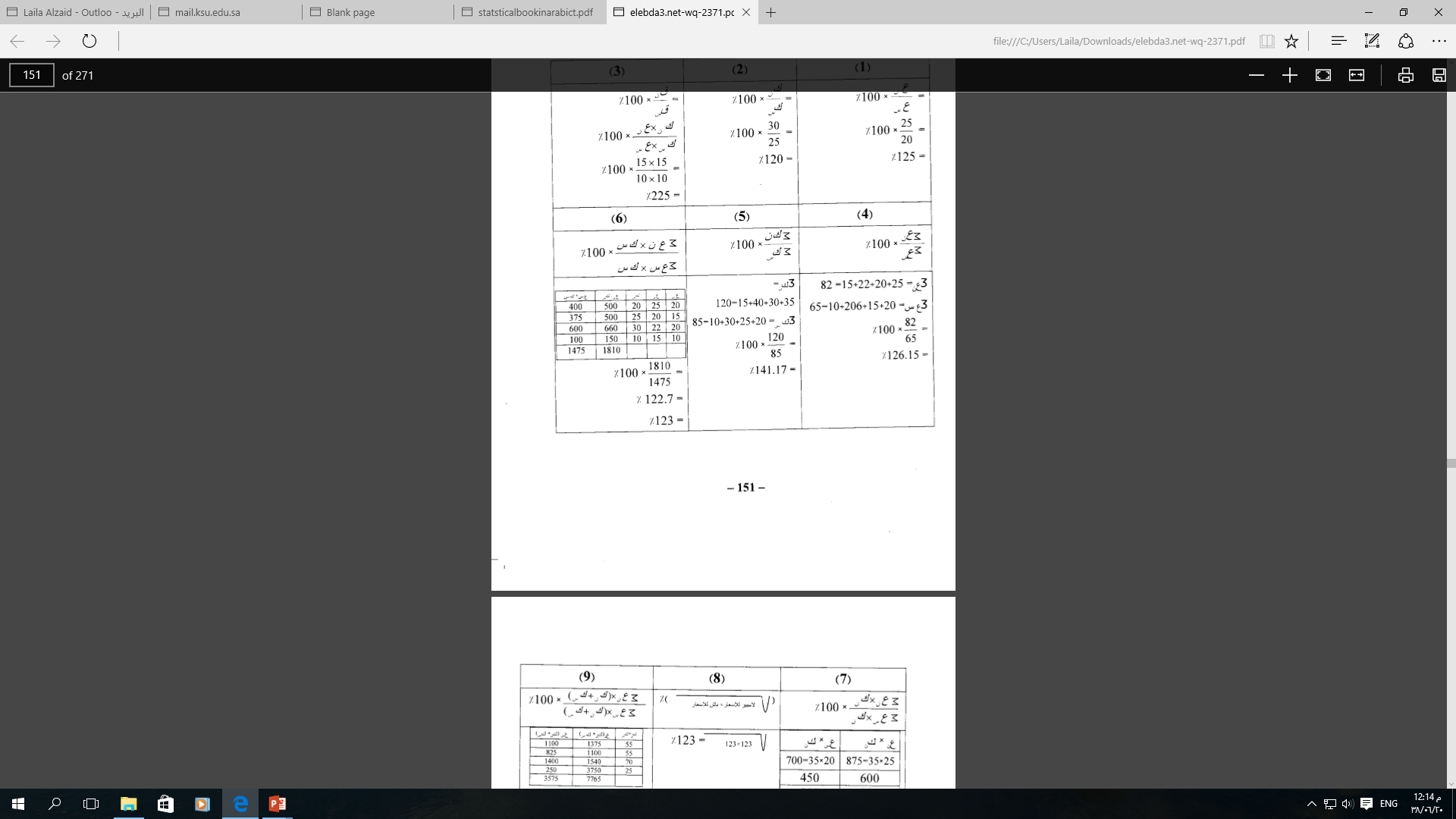 واجب :
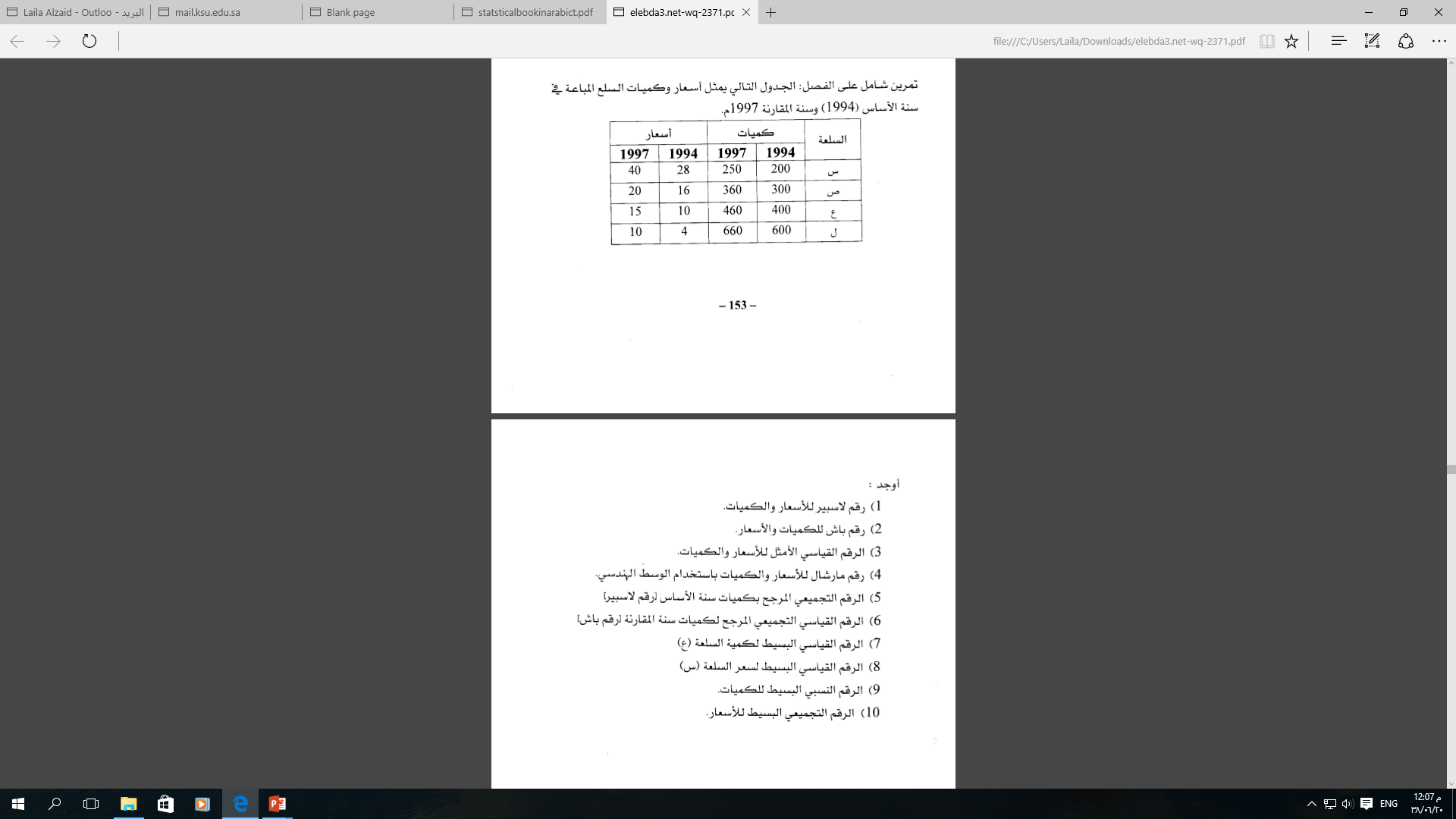 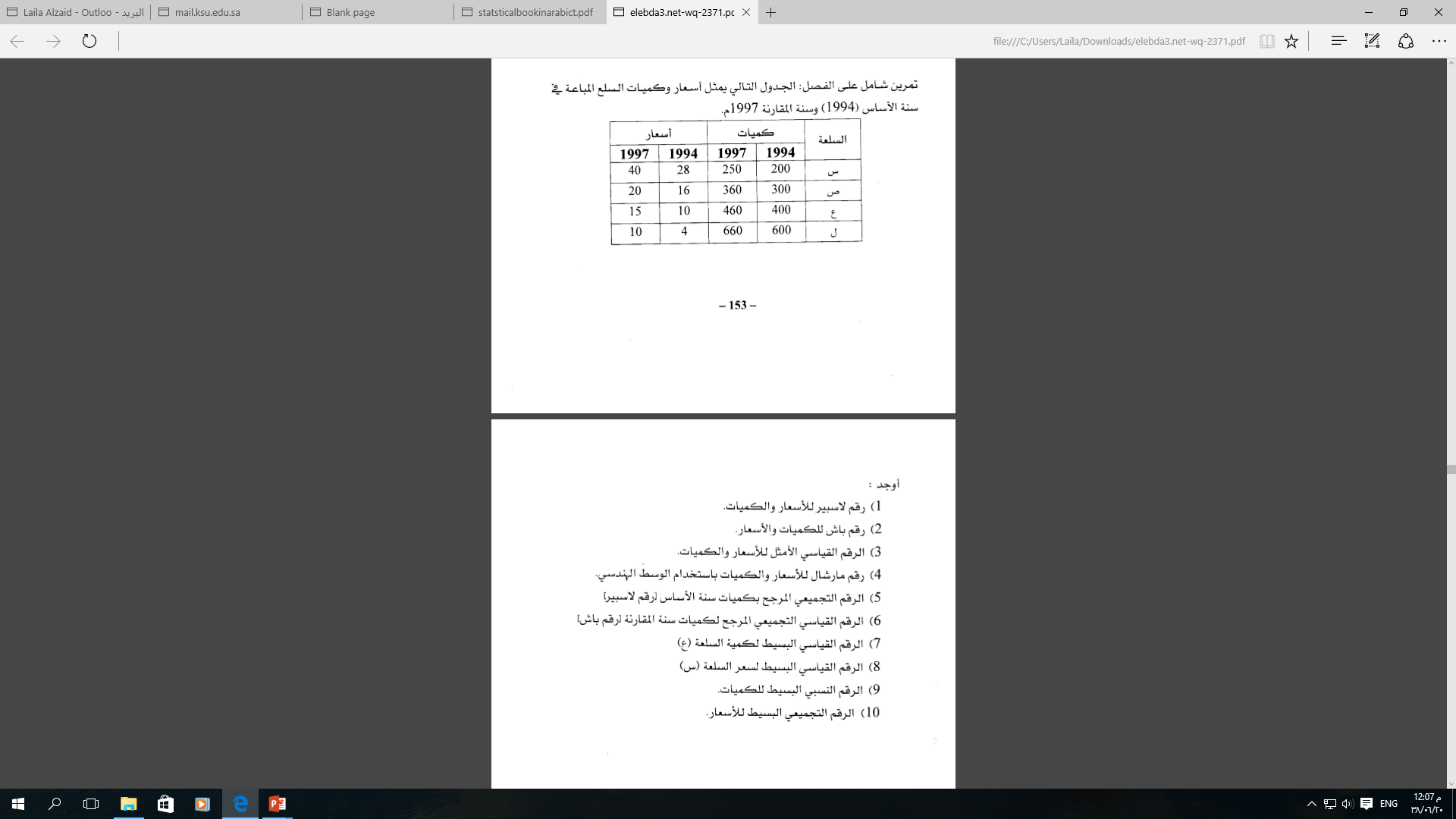 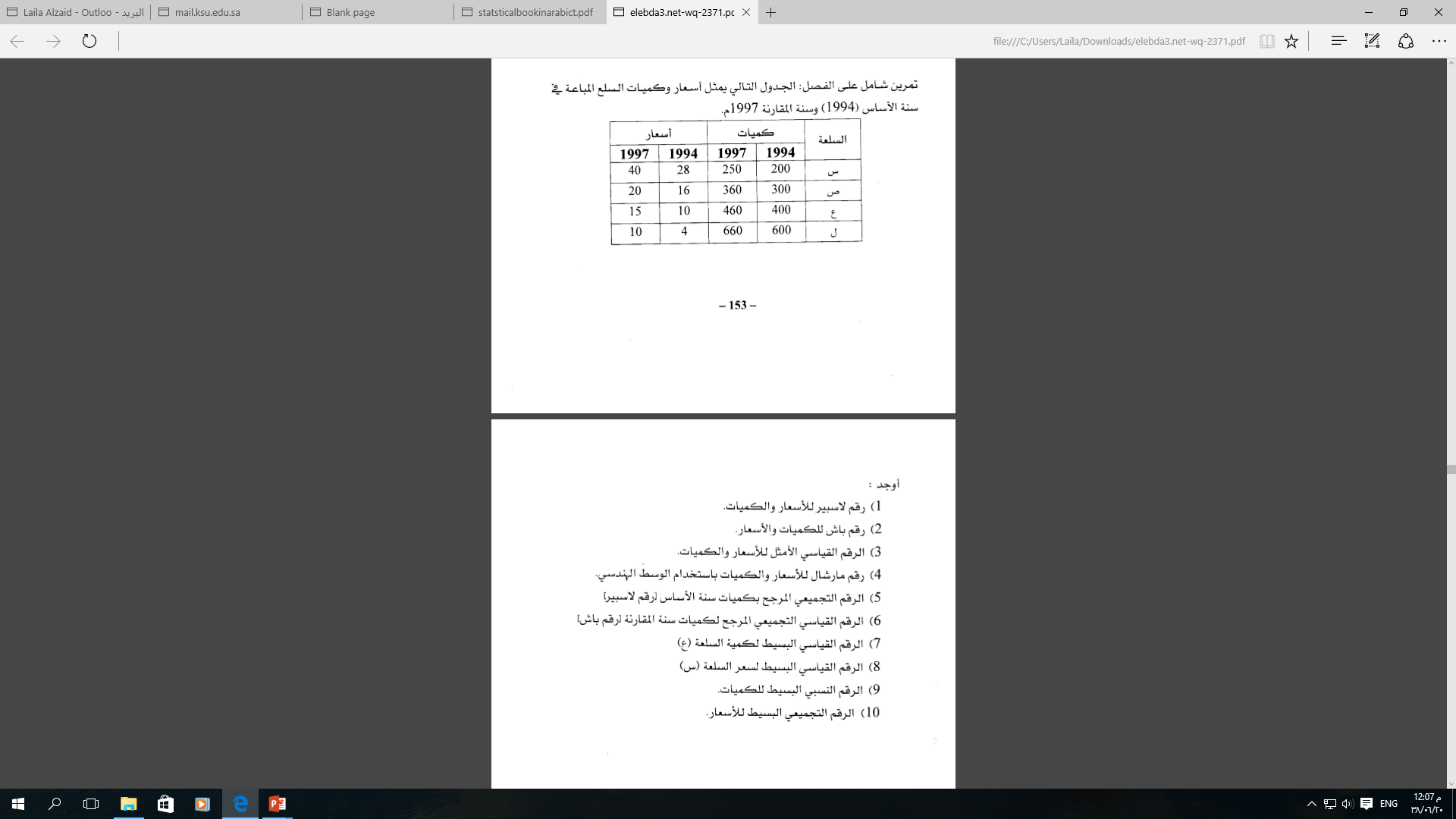